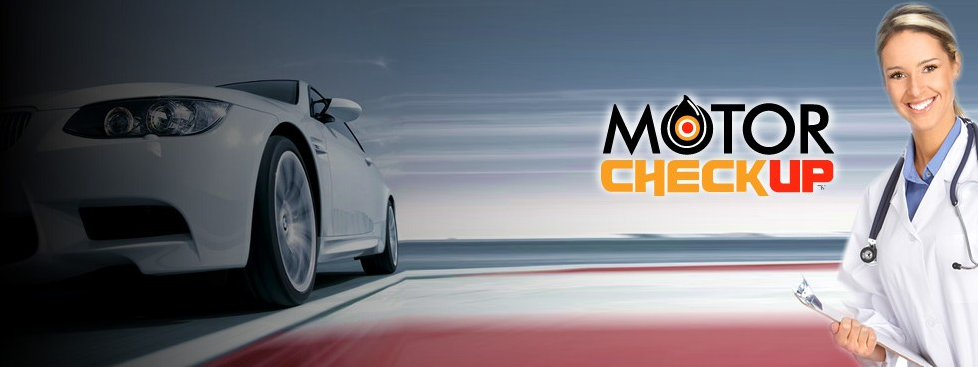 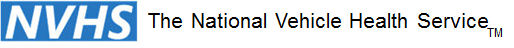 Presented by: Malcolm Earp 
and ….Dr. Horstmeyer
Agenda
MOTORcheckUP & FLUIDcheckUP product
Company background
How it works
Why it is unique
The Business case
Product outline
vehicle diagnosis - not just an oil condition check
Checks Coolant and Fuel contamination in Oil
Diagnoses faults with the engine
Scale 1 > 10 analysis - suggests remedies
Plus                 for Transmission, Power Steering, Brakes
One drop of oil to detect contaminants
German made, Tested, approved & endorsed by the TÜV
EU and international patent protected
Inexpensive fast, reliable and easy to interpret
Easily tailored to exact requirements of KwikFit
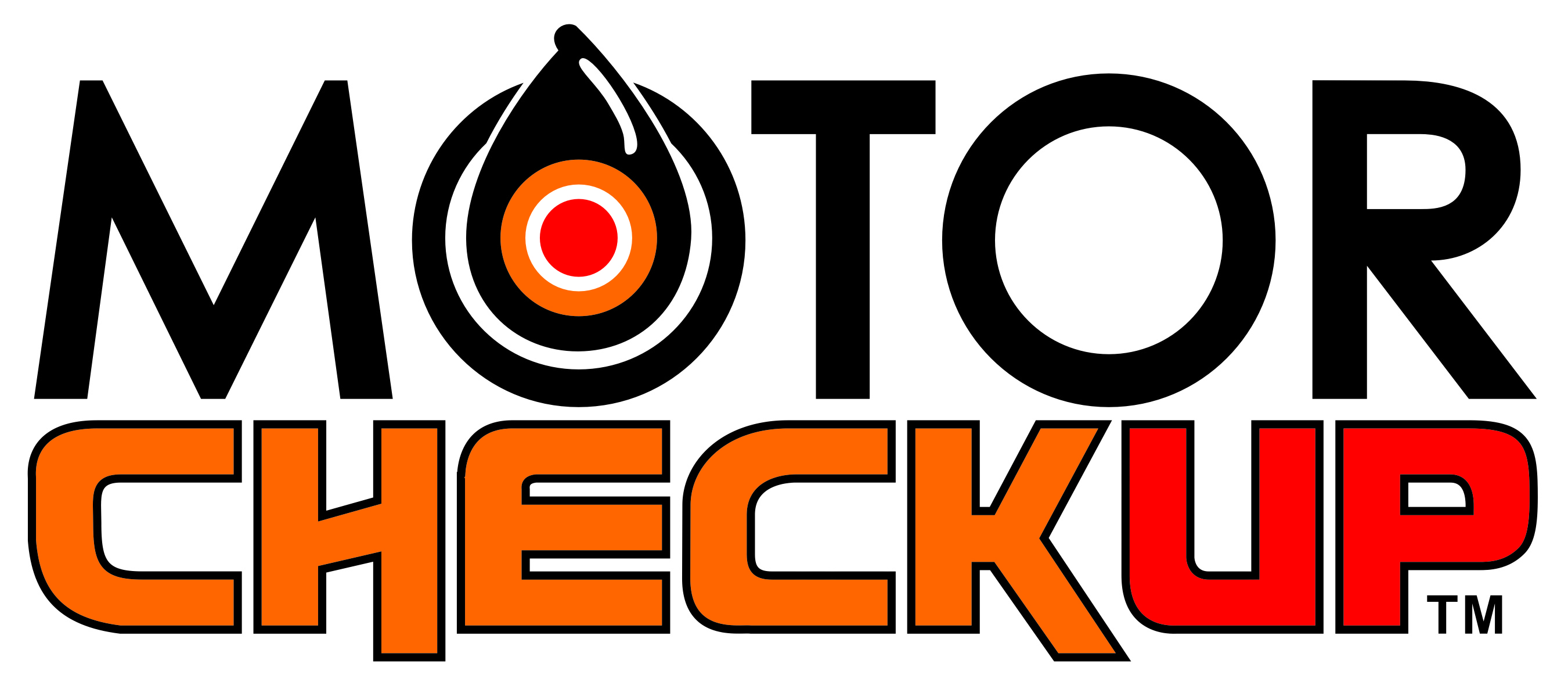 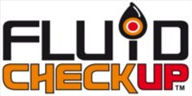 Company Structure
German company
 Private ownership
 Founded in 2006
 International launch end of 2012
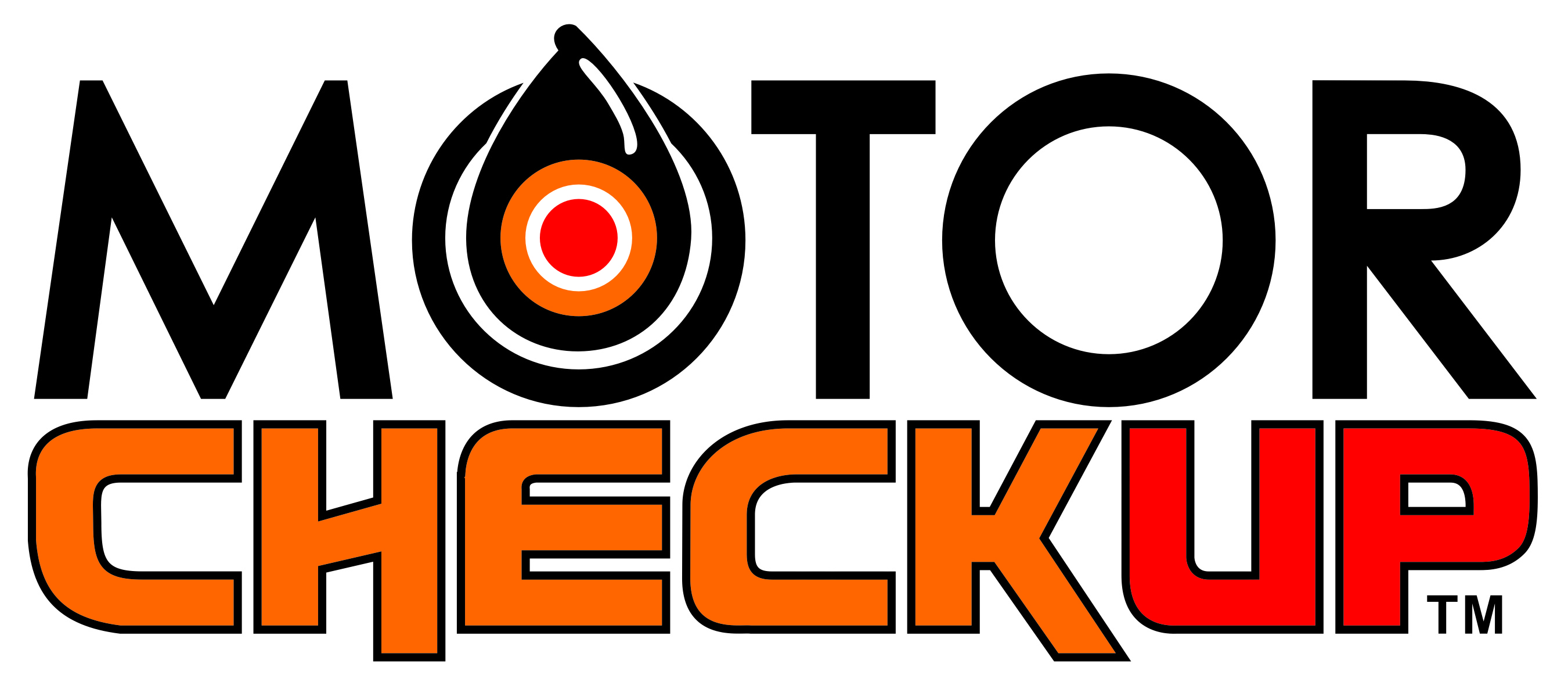 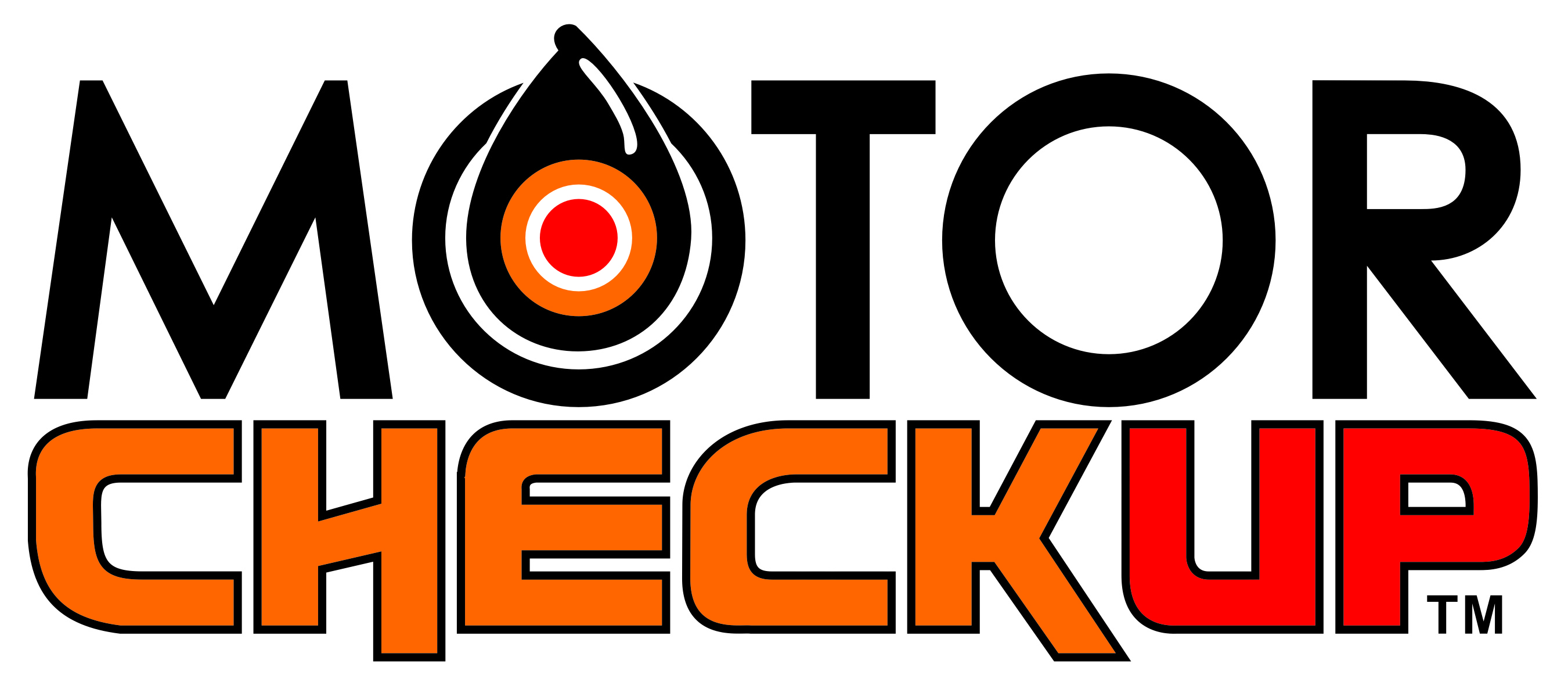 GmbH
UK
Exclusive Distribution Rights in UK/Eire
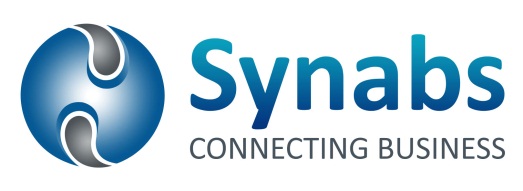 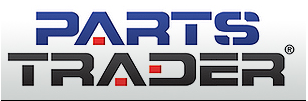 JV
Anglo/German automotive consultancy
Independent Motor Parts wholesaler
The core product – customer benefits
Inexpensive proposition to keep vehicle healthy and justifies regular servicing
 Solution for heavy duty fleet applications where break-down incurs high risk
 Heavily supports warranty proposition
 The fair-minded x-sell opportunity 
 An ultimate booster of customer trust  inspection services
 A “must do” check for used car buyer – and a value driver for used car seller!
Easy to Use
Drop
Open
Dip
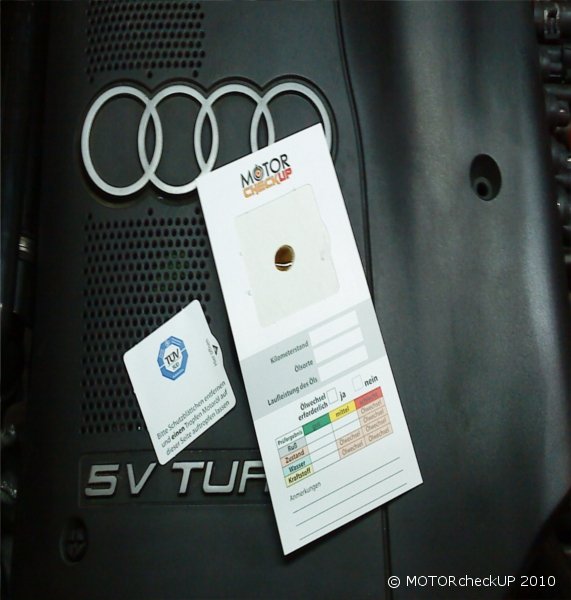 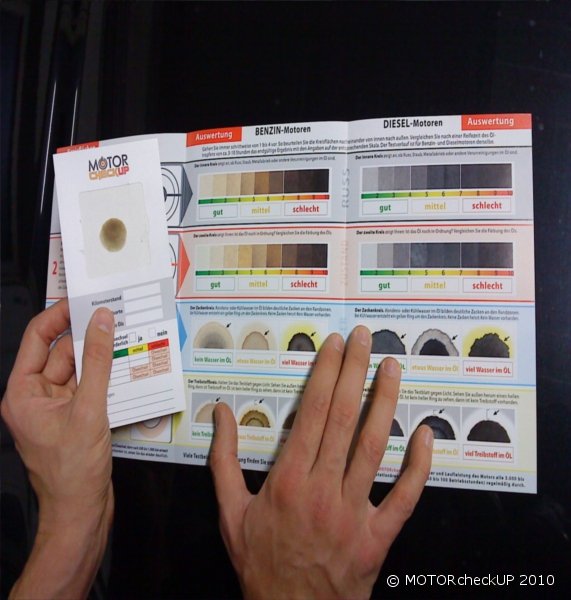 Check
Wait
Easy to Interpret
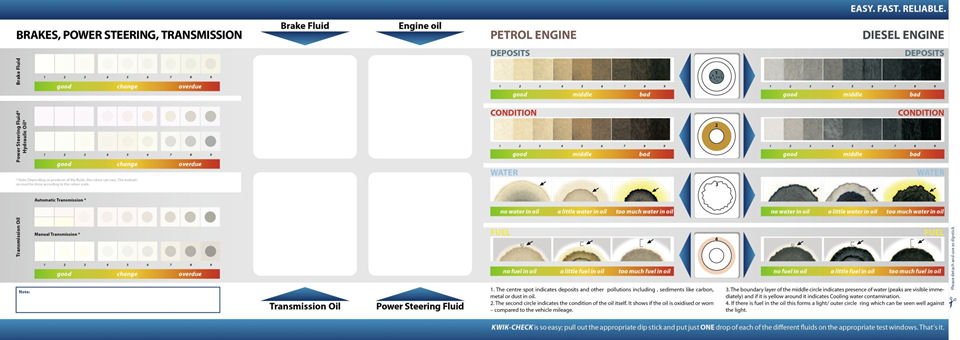 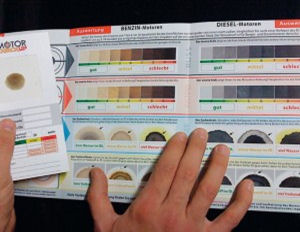 Example Results - Petrol Engine
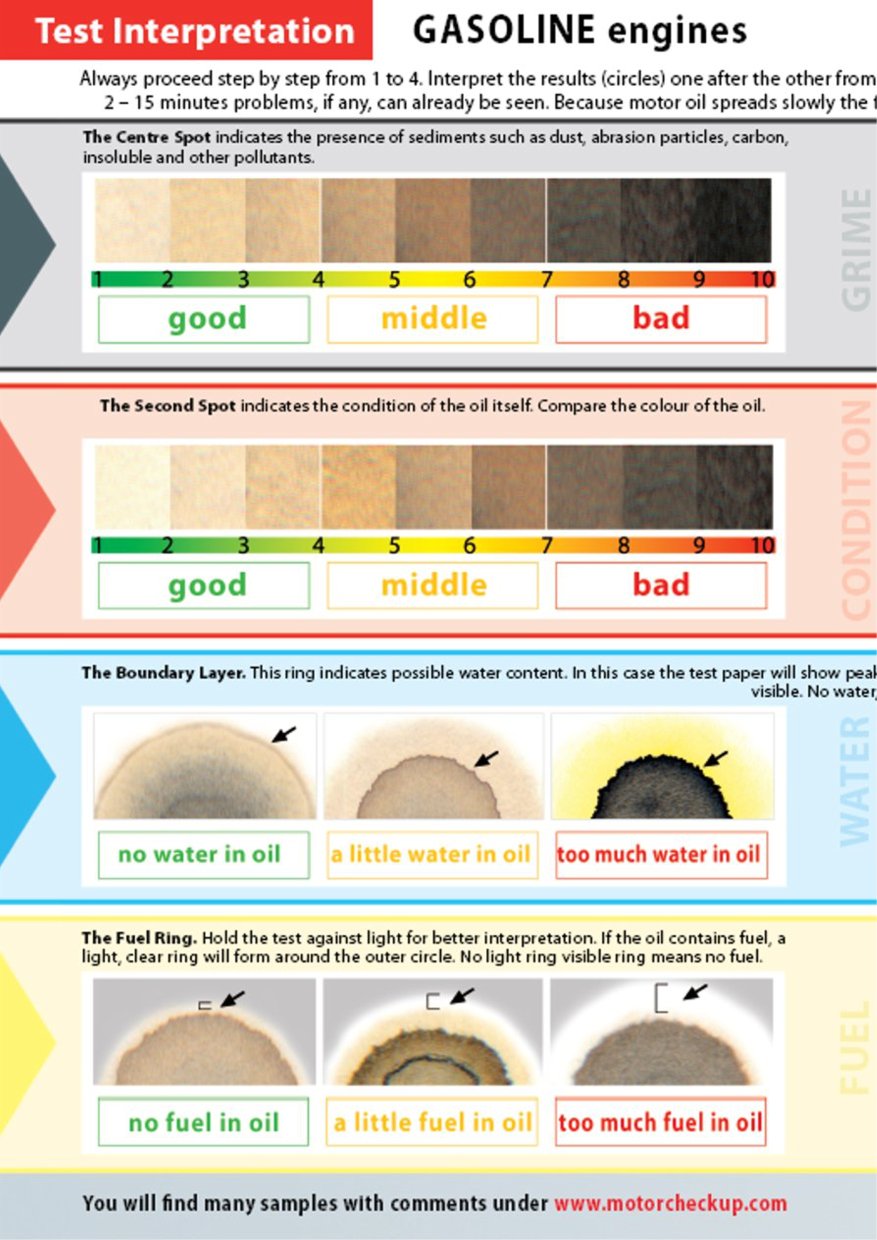 PETROL
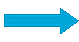 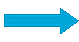 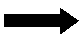 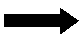 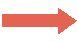 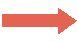 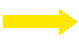 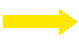 Mileage reading: 45,057 km
km since oil change: 13,474 km
Type: Audi A3 Sportback 1.6 
Registration date: 29.06.2007
Example Results - Diesel Engine
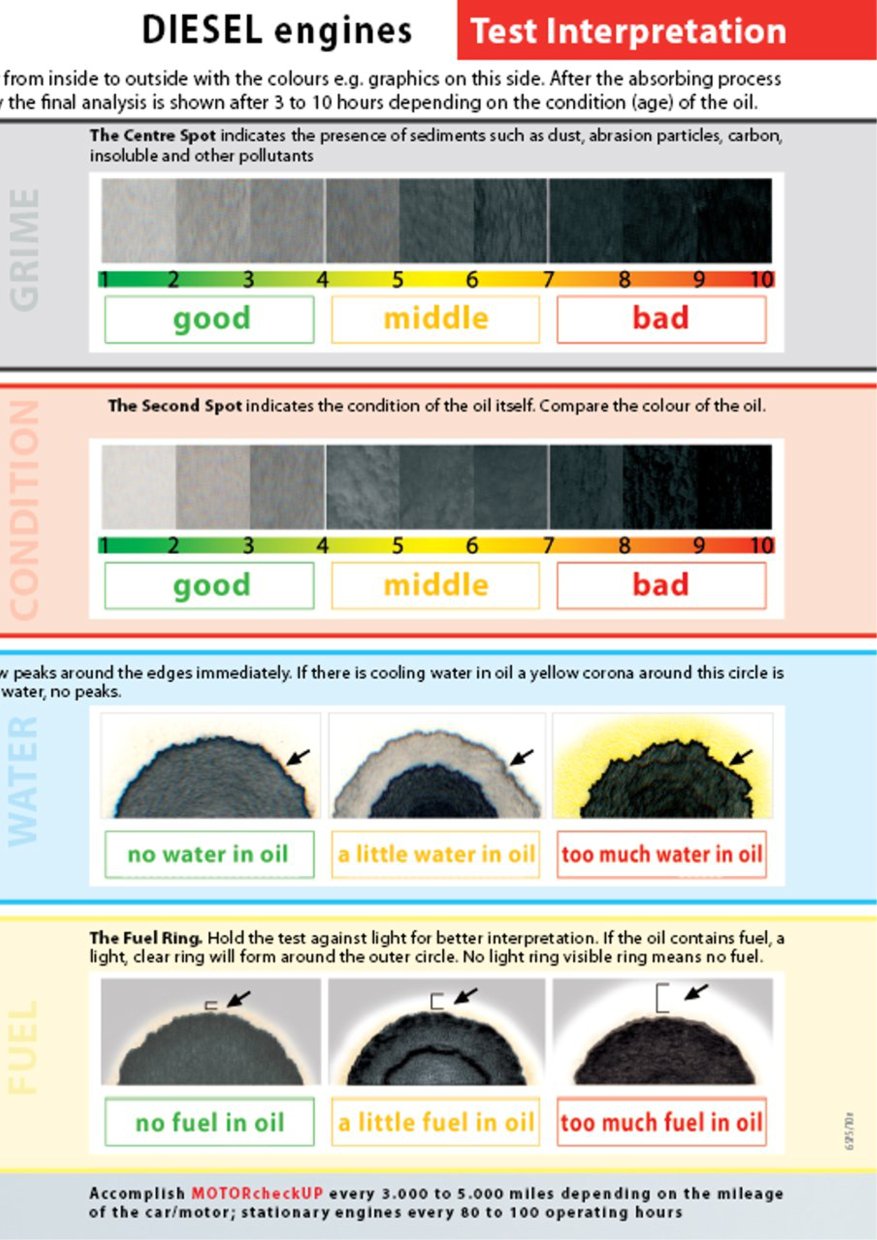 2~15 minutes.
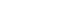 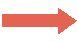 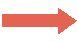 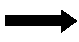 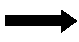 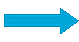 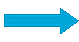 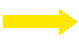 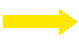 Mileage reading: 65,476 km 
km since oil change : 7,476 km 
Type: VW - EOS 2.0 TDI 
Registration date : 07.09.2006
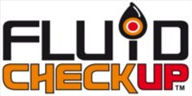 Extended Application
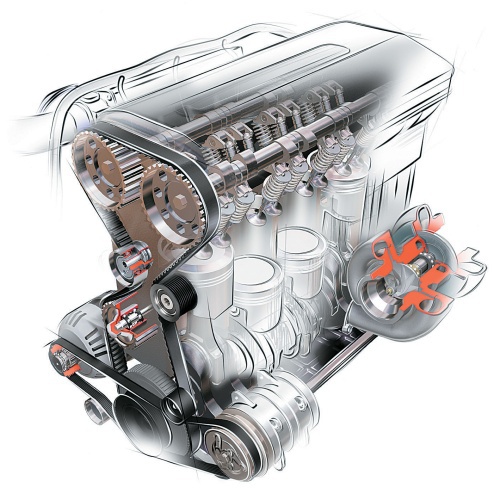 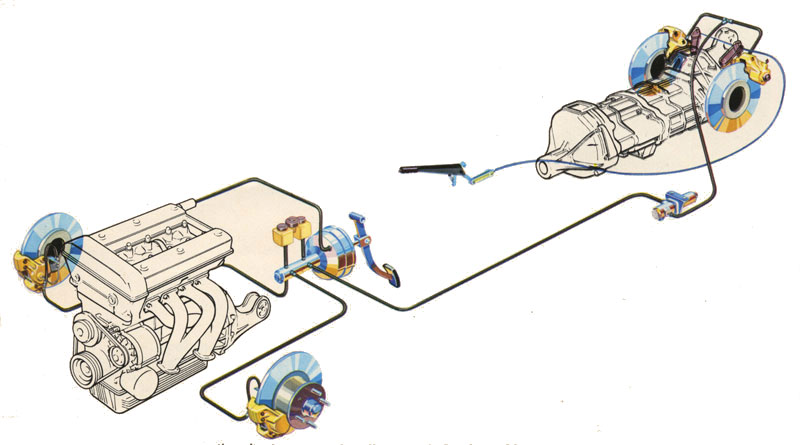 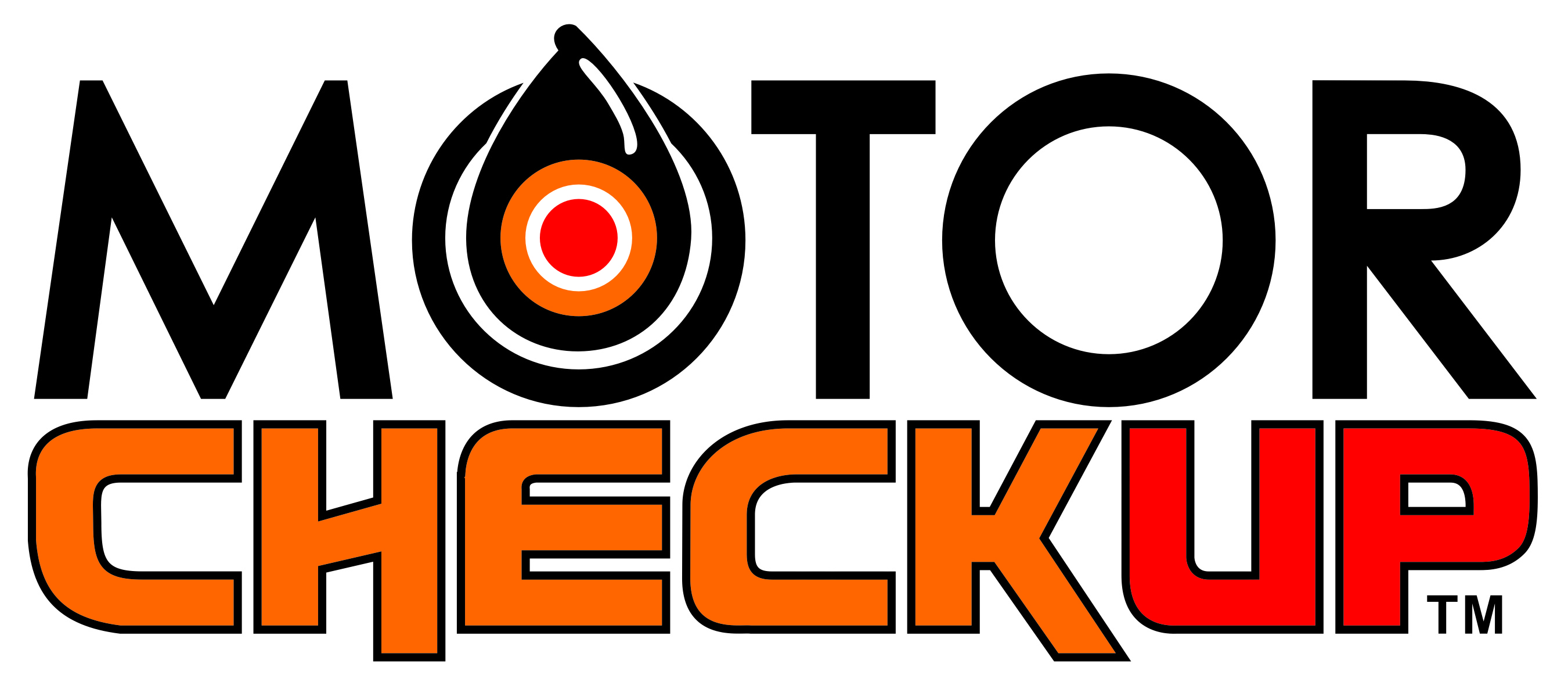 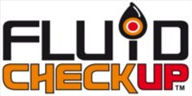 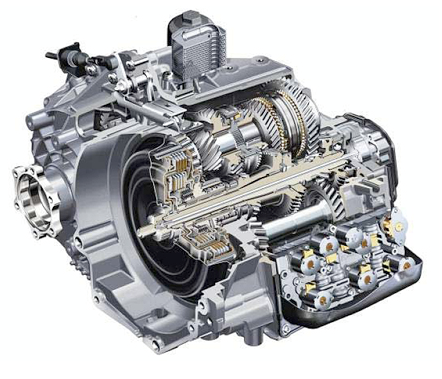 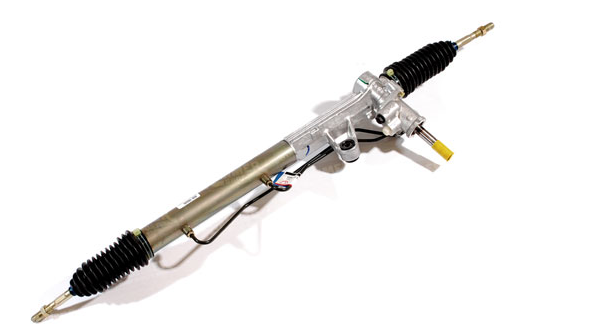 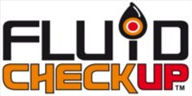 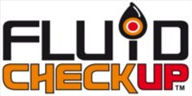 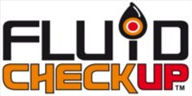 Easy to Interpret
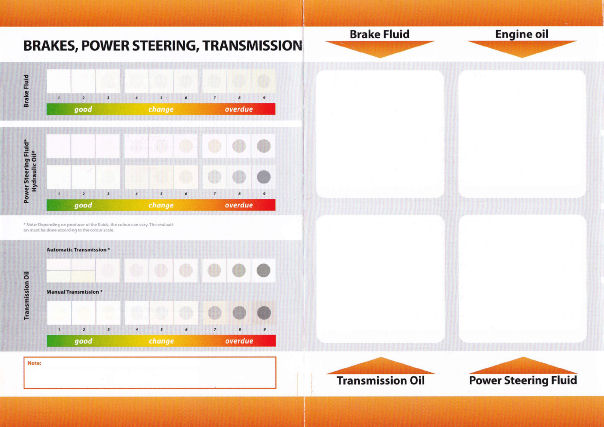 Quality, Authenticity and IP
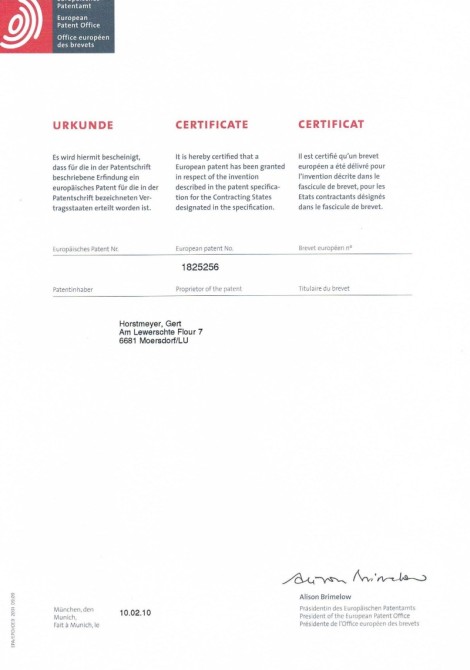 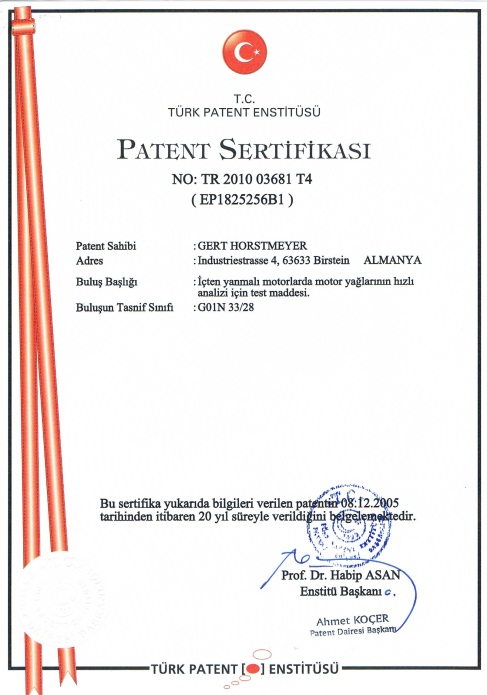 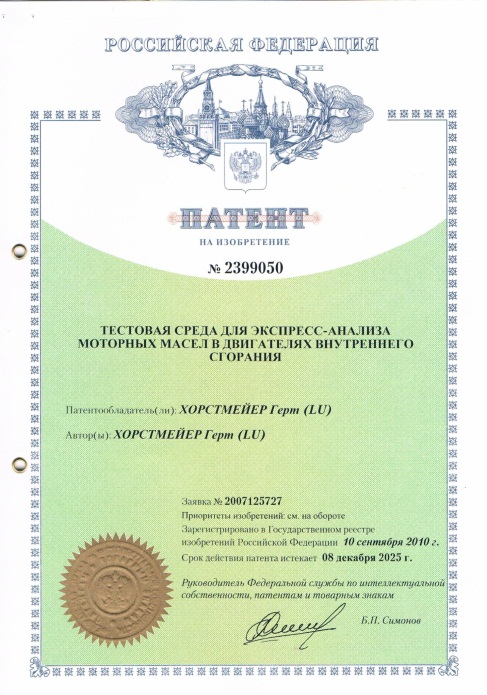 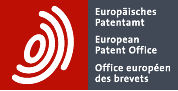 Unique 3 stage treatment process
Makes possible Fuel and Water/Glycol identification
Full certification by the TŰV 
Full European Patent Granted
Counter claims rejected
Other non-EU market patents granted
Competition
X Laboratory analysis 
Expensive and time-consuming
Results take several days 
Complicated report
X Oil checks
Just oil condition - Can‘t identify coolant/fuel in oil
Potential patent violations
High risk of undermining high margin oil changes
Positive Business case
Vehicle Health Check and DIAGNOSIS process
Think... blood test, like Cholesterol check
Generate Additional Repair Sales
Don‘t give the customer a reason not to change the oil
Sell engine/component  investigation, and repair
Give Customer Peace of Mind
Build into warranty and service loyalty plan
Joint marketing promotion with Fuel Retailer
The research....
Castrol GTÜ Research (Germany 2011 - 3yr+ PVs)
GTÜ - third largest technical vehicle inspection (MOT) organisation in Germany
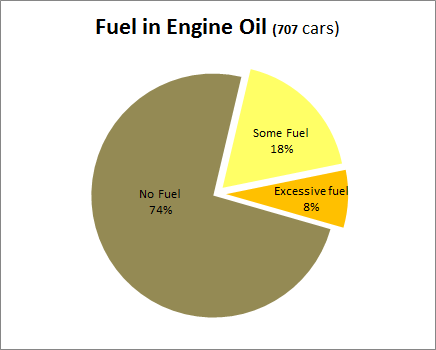 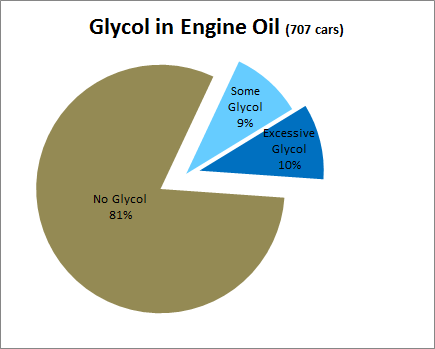 If applied to the UK 3yr+ passenger car parc of 25,466,579 (Mostly Private) (SMMT 2012)
If applied to the UK 2yr+ LCV parc of 3.052,660 (Mostly SME) (SMMT 2012)
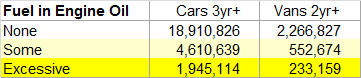 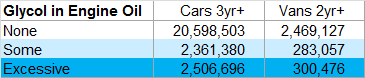 Service Opportunity – Engine
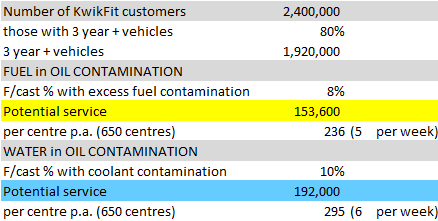 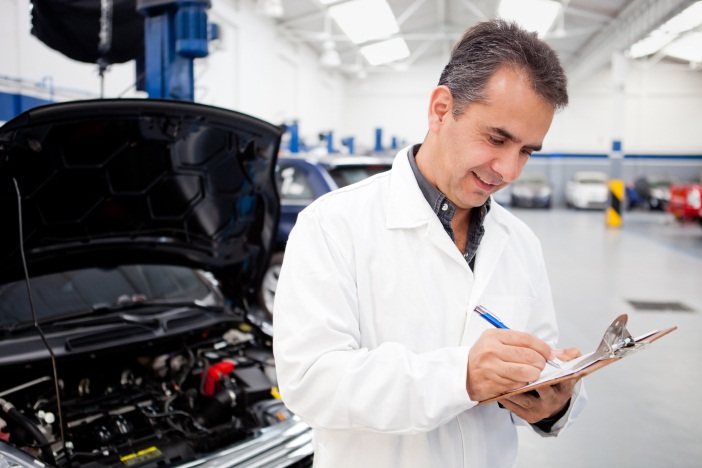 MOTORcheckUP health check encourages regular preventative maintenance to avoid big repair costs
Encourages regular service
Service Opportunity – Brakes & PAS
MCU research shows 40% of vehicles 5+ years need fluid change or have problems
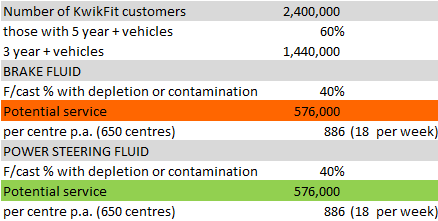 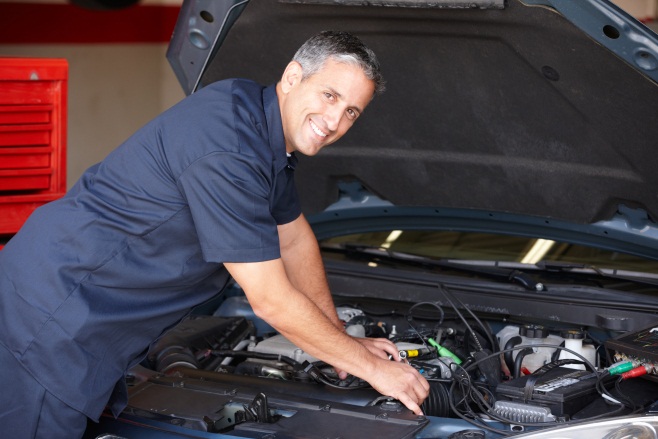 MOTORcheckUP health check encourages regular preventative maintenance to avoid big repair costs
Encourages regular service
Test options for KwikFit
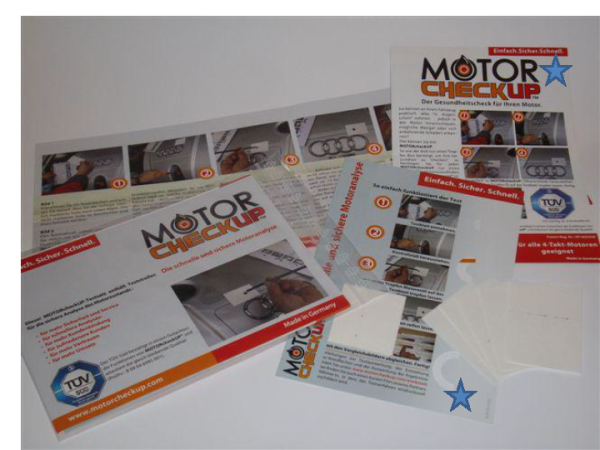 50-Test pack
Simple single test
Suits tyre fitting centres
No record / interpretation for customer
Single-Test
Simple single test
Customer has record / interpretation 
Marketing possibilities
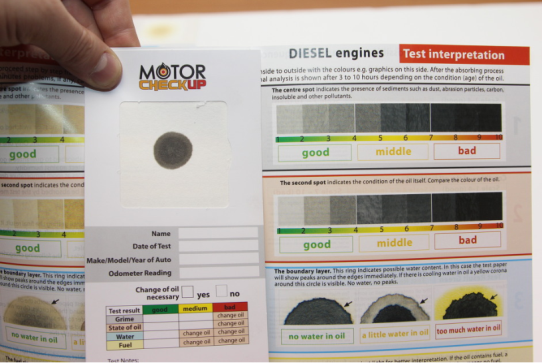 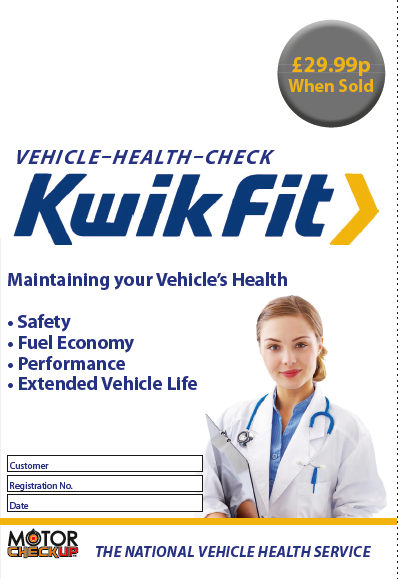 Maxi-Test
Engine oil and brake fluid
Complete Health Check for vehicles
Customer has record / interpretation 
Application at larger branches with Master Techs
Summary
Unique product with high stand-alone sales potential
Drives highly profitable x-sell in the core business
Avoids „revenue depletion“ of „ simple oil quality tests“
Potential to drive additional service revenue form insurance/warranty business whilst reducing claims risk
Strengthen customer trust and KwikFit brand loyalty